Основи психологічного консультуванняЛекція 1: Визначення психологічного консультування
Серед професійних консультантів, які надають психологічну допомогу, можна виділити низку спеціальностей:
психіатри;
медичні і  практичні психологи;
сімейні психотерапевти;
соціальні працівники;
соціальні педагоги;
профконсультанти.
2
Де застосовується консультування:
Шкільні психологічні служби і служби вищих навчальних закладів;
Профконсультація;
Психологічні служби підприємств;
Сімейна консультація.
Індивідуальне консультування.
Історичні корені психологічного консультування
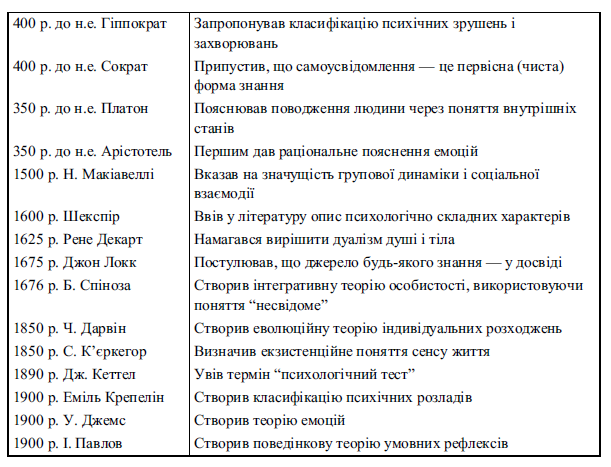 4
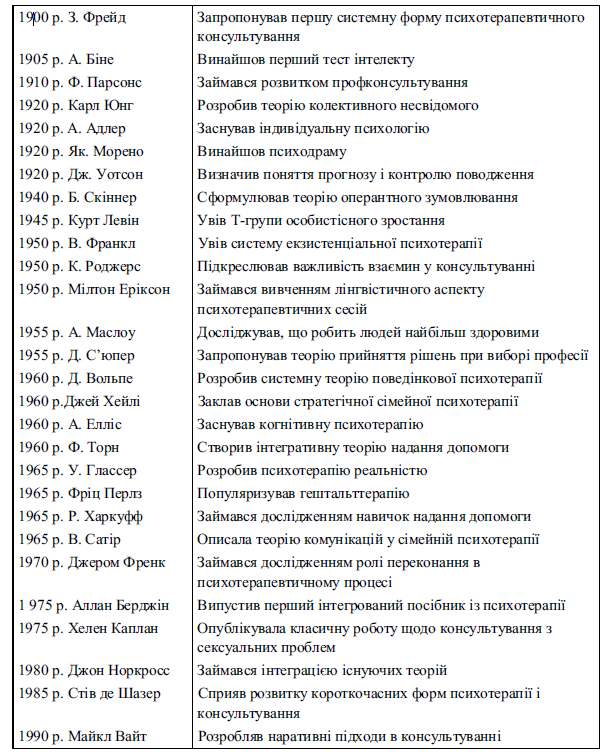 5
Психологічне консультування
- Як особливий вид допомоги:
Роджерс (особистісно-центроване консультування) – надання допомоги шляхом емпатійного розуміння, уважного ставлення до клієнта, можливість клієнтом самому будувати своє життя.
Як деякий репертуар можливих дій:
Використовується визначений репертуар специфічних впливів: психоаналітичні впливи, раціонально-емотивовані поведінкові впливи, гештальтвпливи.
Як психологічний процес:
Консультування не є чимось статичним, воно має на увазі обмін думками між консультантами і клієнтами; значна частина інформації виявляється у свідомості клієнтів вінтервалах між заняттями.
6
Три основні підходи психологічного консультування:
Особистісно-орієнтоване консультування:
Аналіз індивідуальних, особистісних причин виникнення проблемних і конфліктних ситуацій і шляхи запобігання їх виникнення в майбутньому.Фундатором напрямку вважається Карл Роджерс.
Проблемно-орієнтоване консультування:
Аналіз сутності внутрішніх та зовнішніх проблем, пошук шляхів їх вирішення. Біхевіоризм і сімейне консультування віддають перевагу цьому підходу
Консультування орієнтованна рішення: спрямоване на виявлення ресурсів для розв’язання проблеми. Короткострокова позитивна терапія Пезешкіна, нейролінгвістичне програмування Бендлера і Гріндера, психотерапію нового рішення Гулдінгів.
7
Відмінні риси психологічного консультування і психотерапії
Психотерапія - це особливий вид міжособистісної взаємодії, під час якого пацієнтам надається професійна допомога психологічними засобами при вирішенні проблем і труднощів психологічного характеру.
Людей, які звертаються до психотерапевта, традиційно називають пацієнтами. Пацієнти психотерапевта – невротики.
Клієнт – це нормальна, фізично і психічно здорова людина, у житті якої виникли проблеми психологічного і поведінкового характеру, яка не здатна вирішити їх самостійно і тому потребує сторонньої допомоги.
Психотерапія – метод лікування, психологічне консультування і психокорекція – метод профілактики.
А.С. Співаковський
Відмінність психологічного консультування від психотерапії полягає у відмовленні від концепції хвороби, орієнтованість на психічно здорову особистість.
8
Психологічне консультування
Психокорекція спрямована на надання допомоги клієнту, який має в повсякденному житті психологічні труднощі, проблеми , скарги невротичного характеру, а також клієнту, що почуває себе добре, однак бажає змінити своє життя або ставить перед собою мету розвитку особистості. 
Психологічне консультування – це допомога клієнту в усвідомленні його проблеми та пошуку шляхів та способів її вирішення. Консультування часто носить характер негайної допомоги.
Психологічне консультування – унікальний у своєму роді вид психологічної допомоги, ця робота пов’язана з профілактикою появи проблем, з їх розв’язанням; психологи спеціалізуються на наданні допомоги здоровим людям, що пережили або переживають перехідні періоди життя і відчувають складності з адаптацією.
Завдання психологічного консультування:
Емоційна підтримка й увага до переживань клієнта;
Розширення свідомості й підвищення психологічної компетентності;
Зміна ставлення до проблеми ( від безвиході до пошуку рішення);
Підвищення стресової та кризової толерантності;
Розвиток реалістичності і прийняття множинності поглядів;
Підвищення відповідальності;
 розвиток спонтанності.
Психологічне консультування – це процес взаємодії двох чи більше людей у атмосфері довіри, коли спеціальні знання консультанта спрямовані на надання психологічної допомоги клієнту чи групі клієнтів в оперативному розв’язанні проблем, виявленні особистісних ресурсів чи створенні перспективних програм розвитку.
9
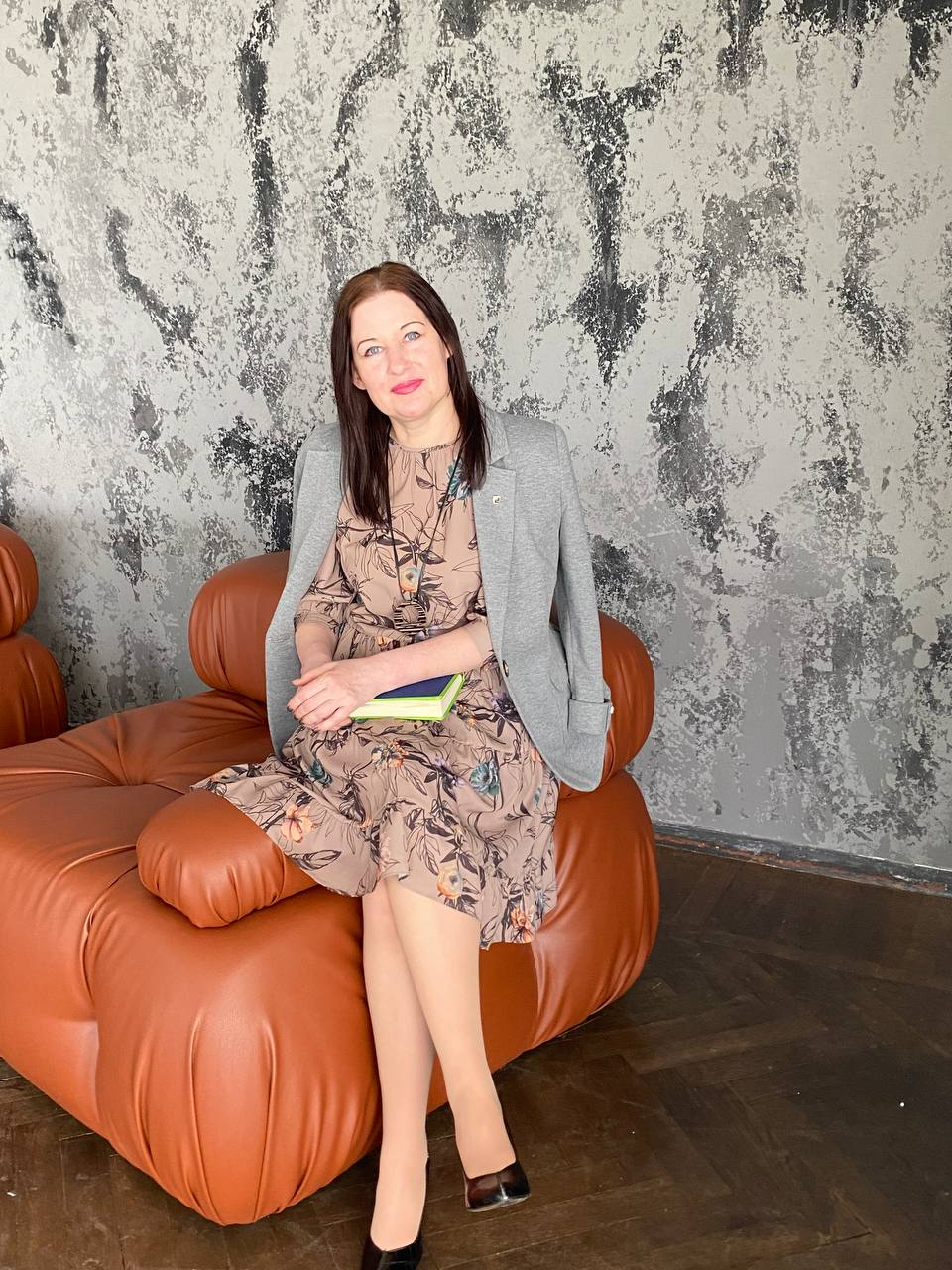 Підготуваламагістр психології
Кузьмич Оксана Петрівна
sana.kuzmich26@gmail.com
10